Профилактика экстремизма в образовательной организации
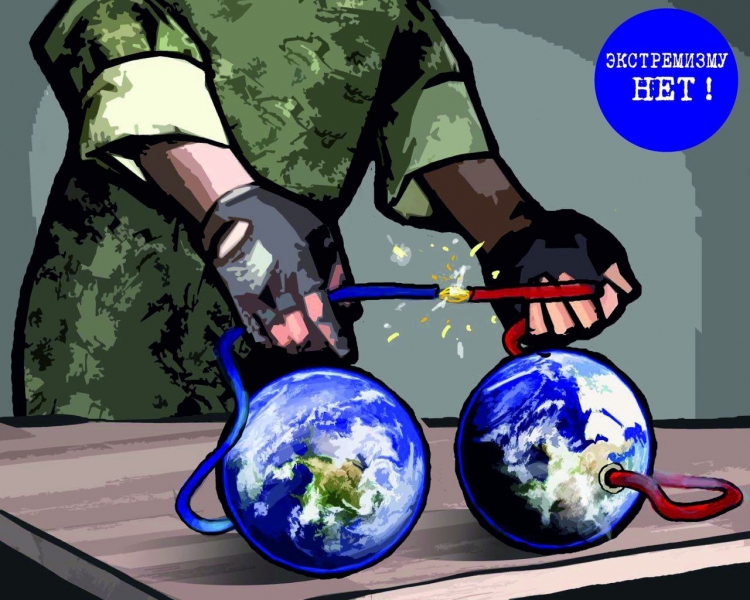 Презентацию выполнила: 
социальный педагог Черных Л.А.
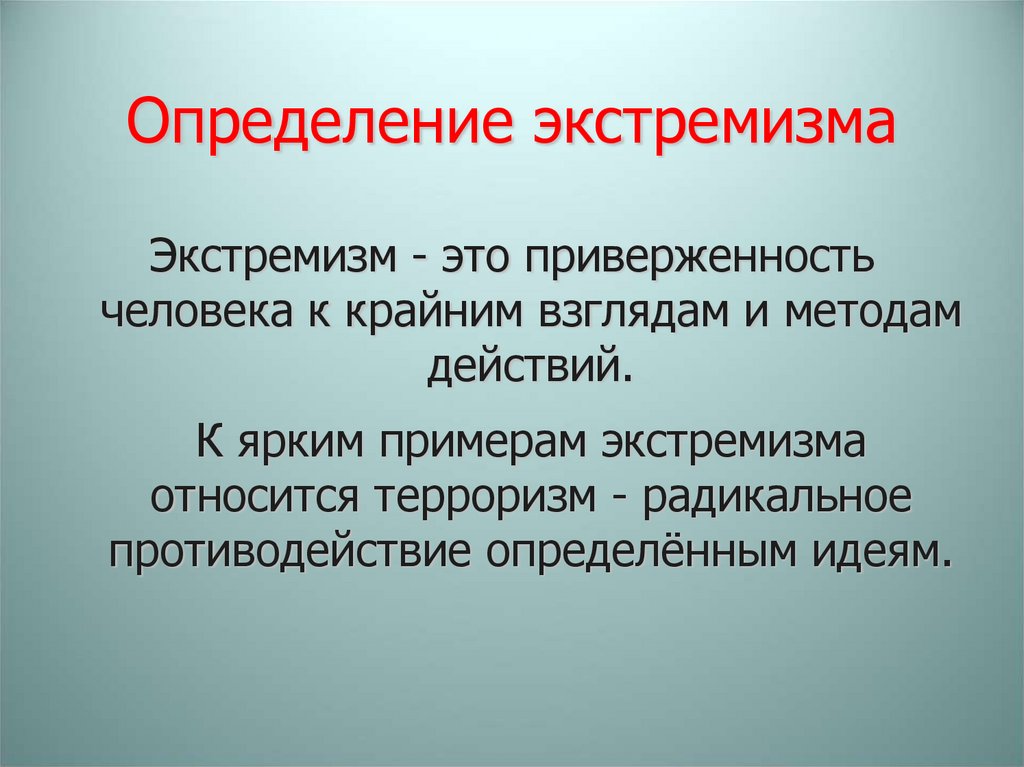 В российском законодательстве, а конкретно в ФЗ от 25 июля 2002 г. N 114-ФЗ «О противодействии экстремистской деятельности», понятие «экстремистская деятельность» раскрывается как:
насильственное изменение основ конституционного строя и нарушение целостности Российской Федерации;
публичное оправдание терроризма и иная террористическая деятельность; 
возбуждение социальной, расовой, национальной или религиозной розни;
пропаганда исключительности, превосходства либо неполноценности человека по признаку его социальной, расовой, национальной, религиозной или языковой принадлежности или отношения к религии
нарушение прав, свобод и законных интересов человека и гражданина в зависимости от его социальной, расовой, национальной, религиозной или языковой принадлежности или отношения к религии; и др.
Экстремизм как идеология, характеризуется следующими чертами:
отрицание инакомыслия и нетерпимость к сторонникам иных взглядов (политических, экономических, конфессиональных и др.);
попытки идеологического обоснования применения насилия по отношению не только к активным противникам, но и к любым лицам, не разделяющим убеждения экстремистов;
апелляцию к каким-либо известным идеологическим или религиозным учениям, претензии на их «истинное» толкование или «углубление» и, в то же время, фактическое отрицание многих основных положений этих учений;
доминирование эмоциональных способов воздействия в процессе пропаганды экстремистских идей; обращение в том числе к чувствам и предрассудкам людей, а не к их разуму;
создание харизматического образа лидеров экстремистских движений, стремление представить этих лиц «непогрешимыми», а все их распоряжения не подлежащими обсуждению.
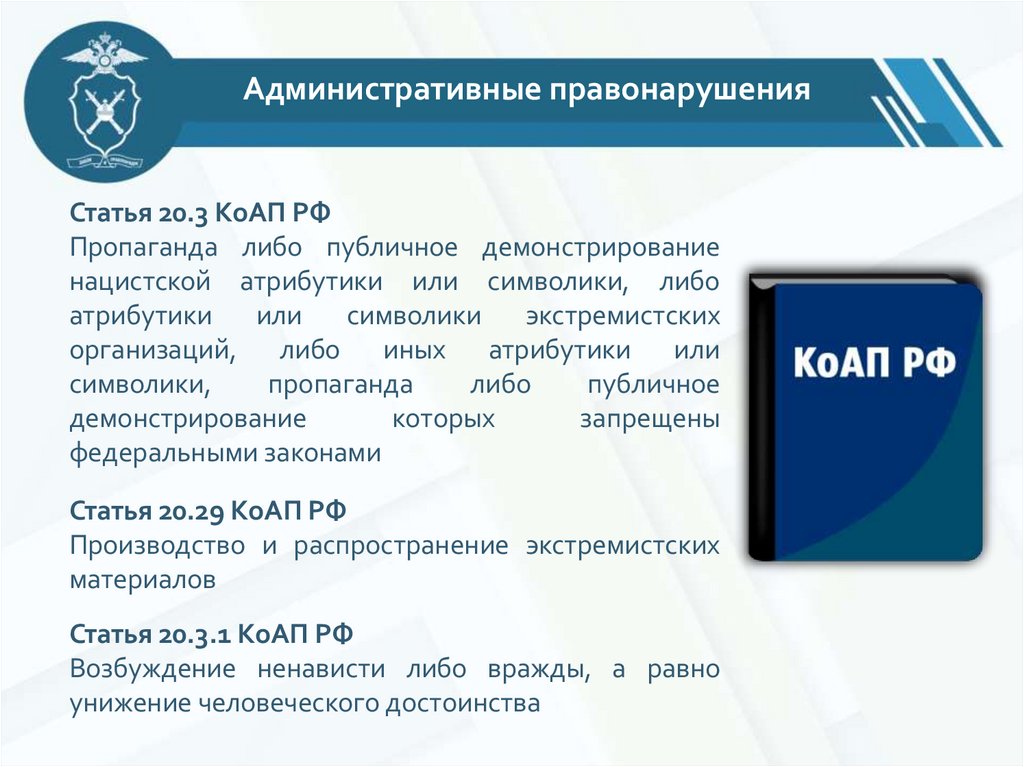 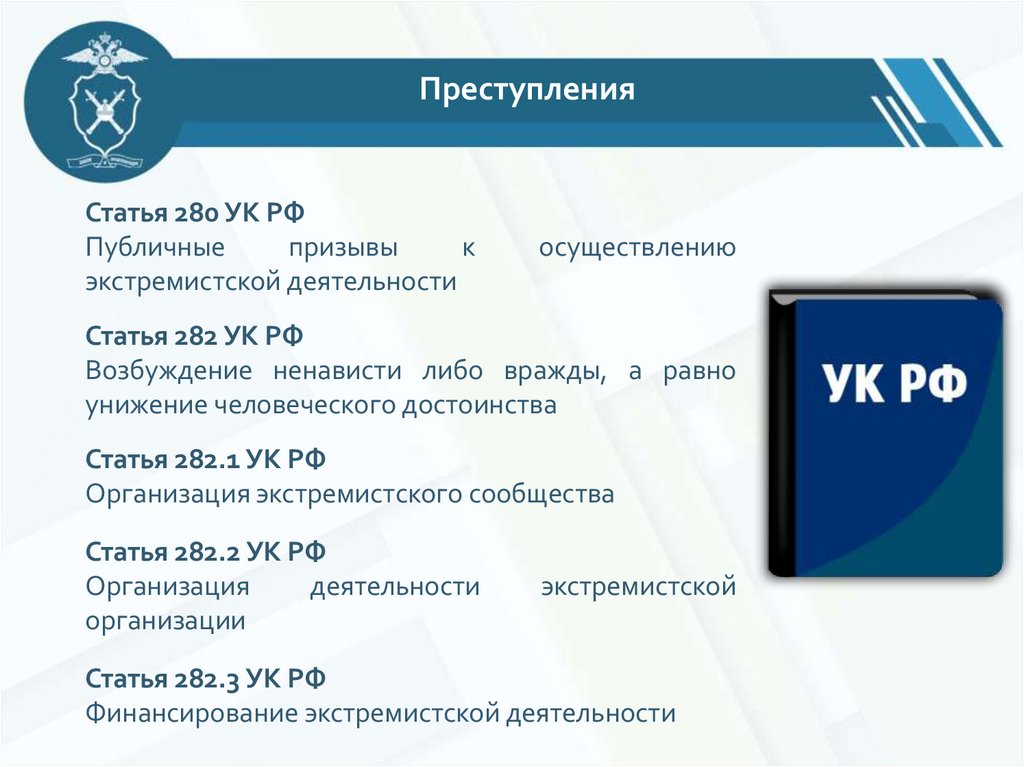 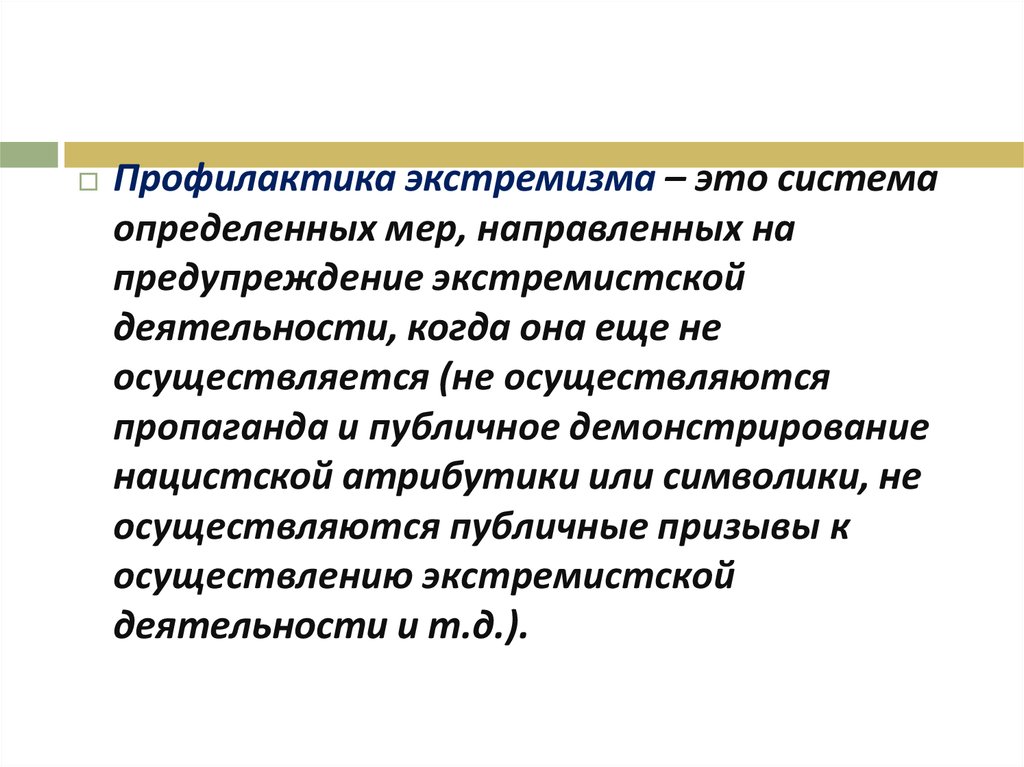 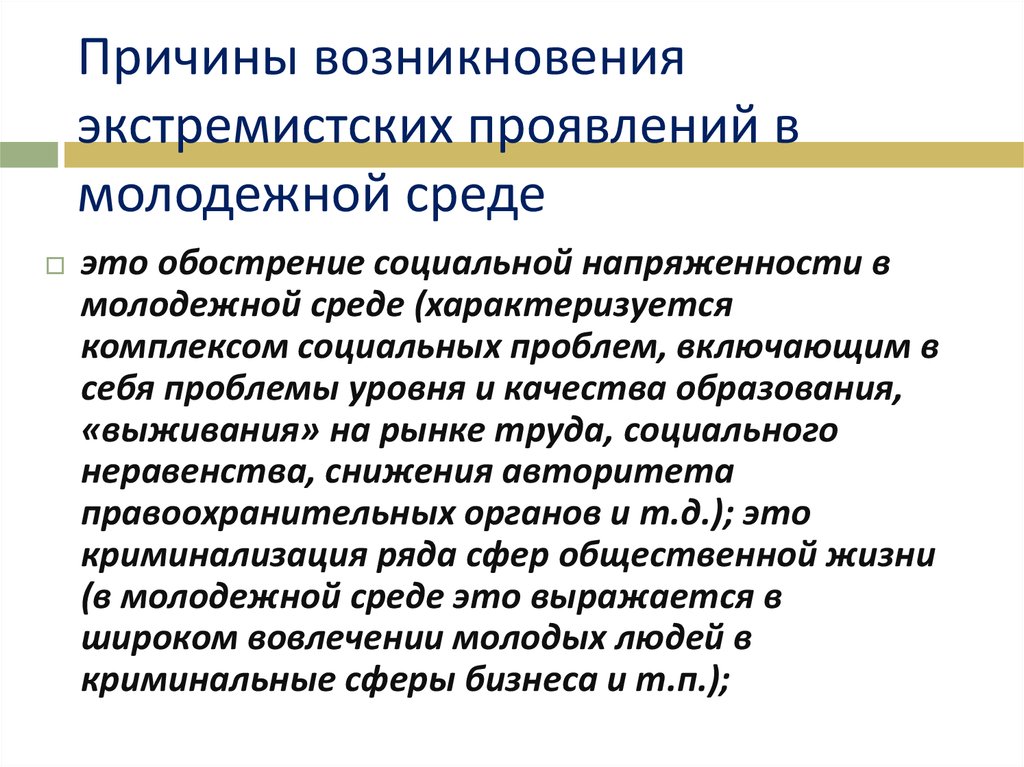 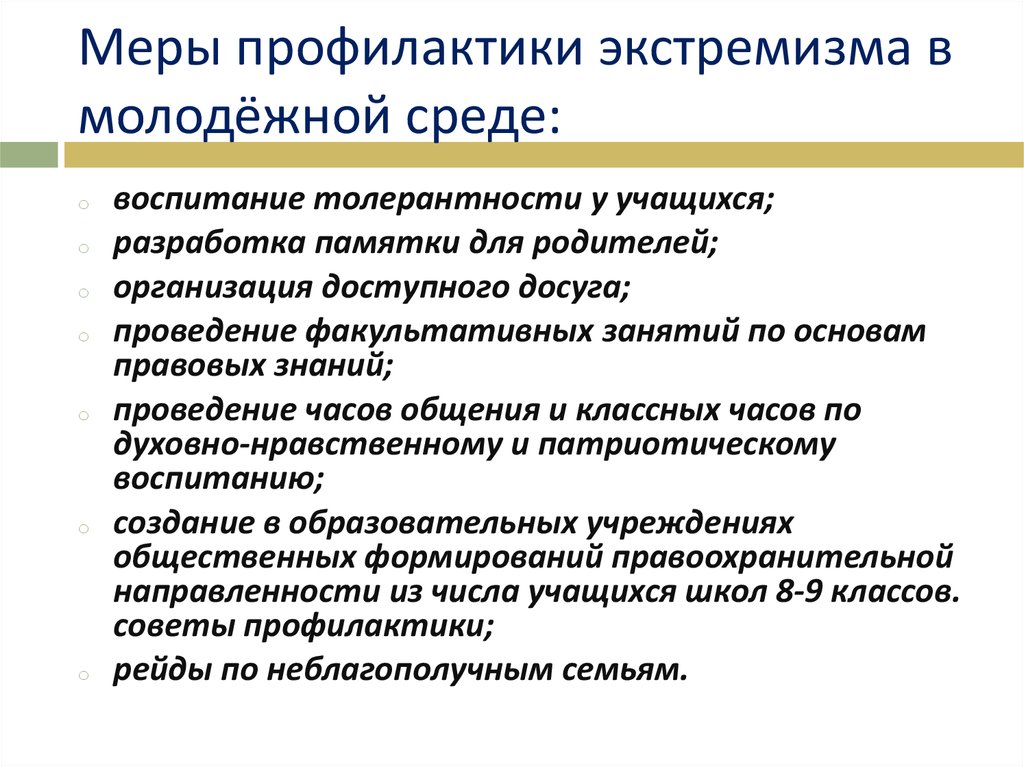 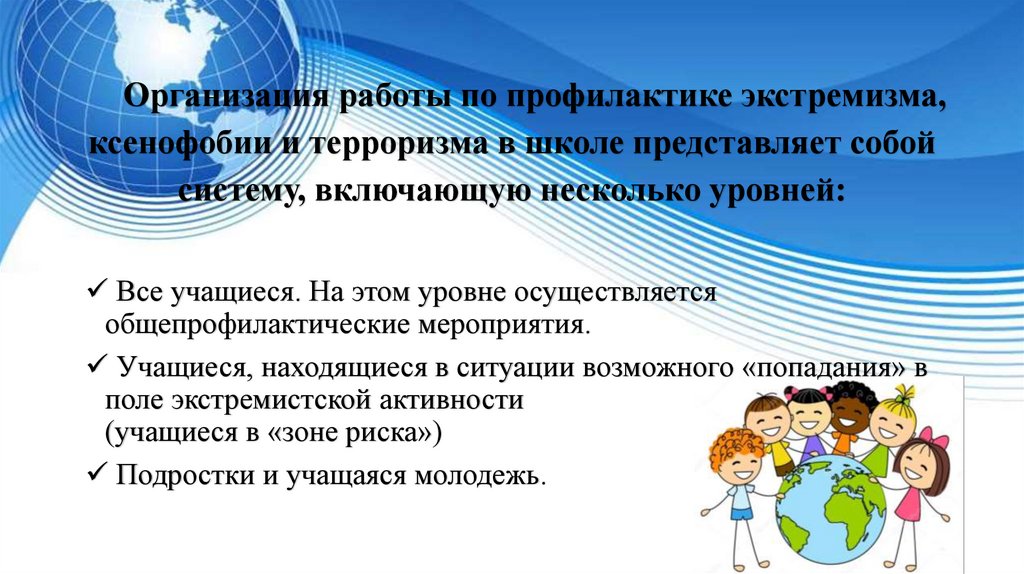 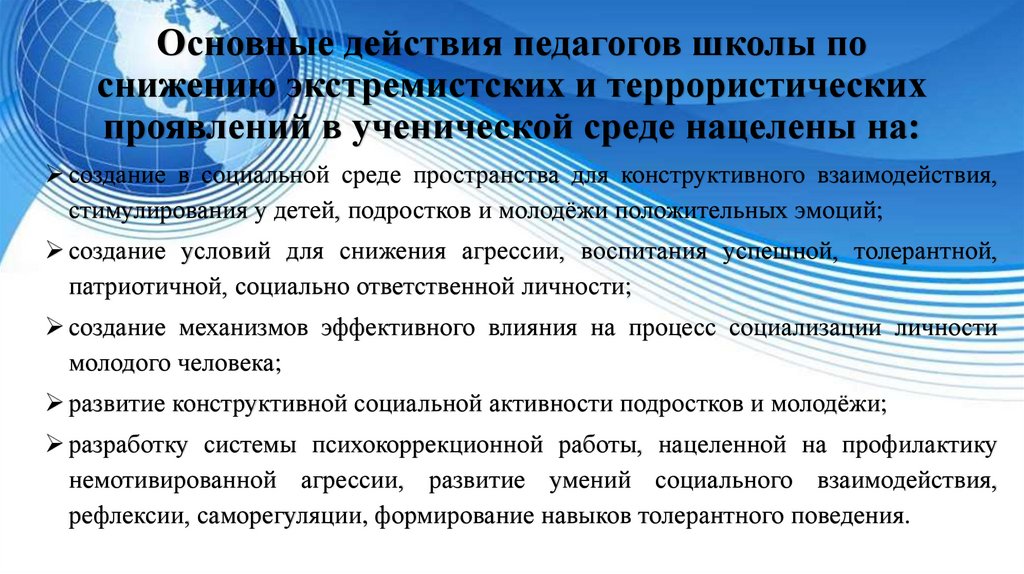 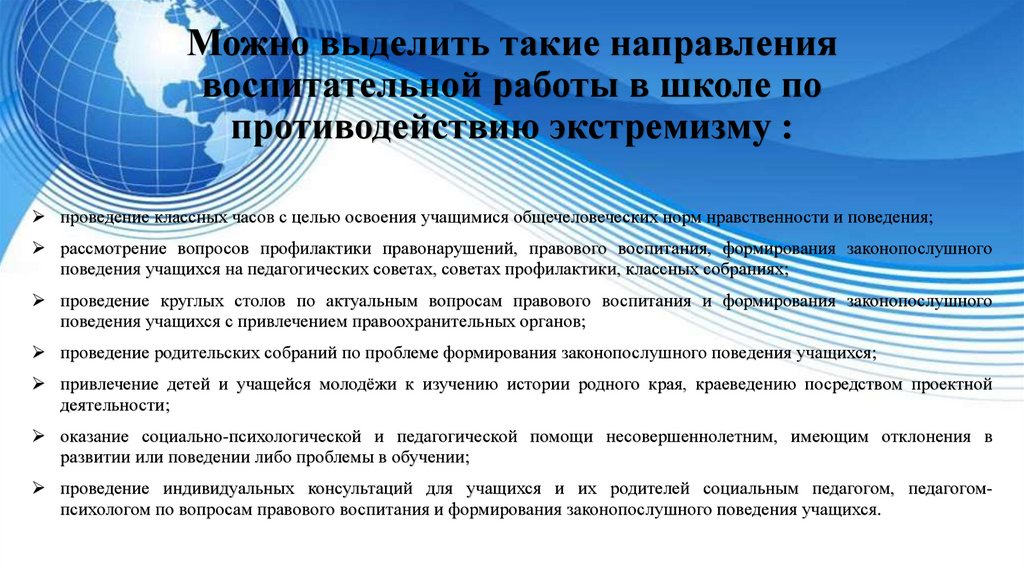 Примеры памяток
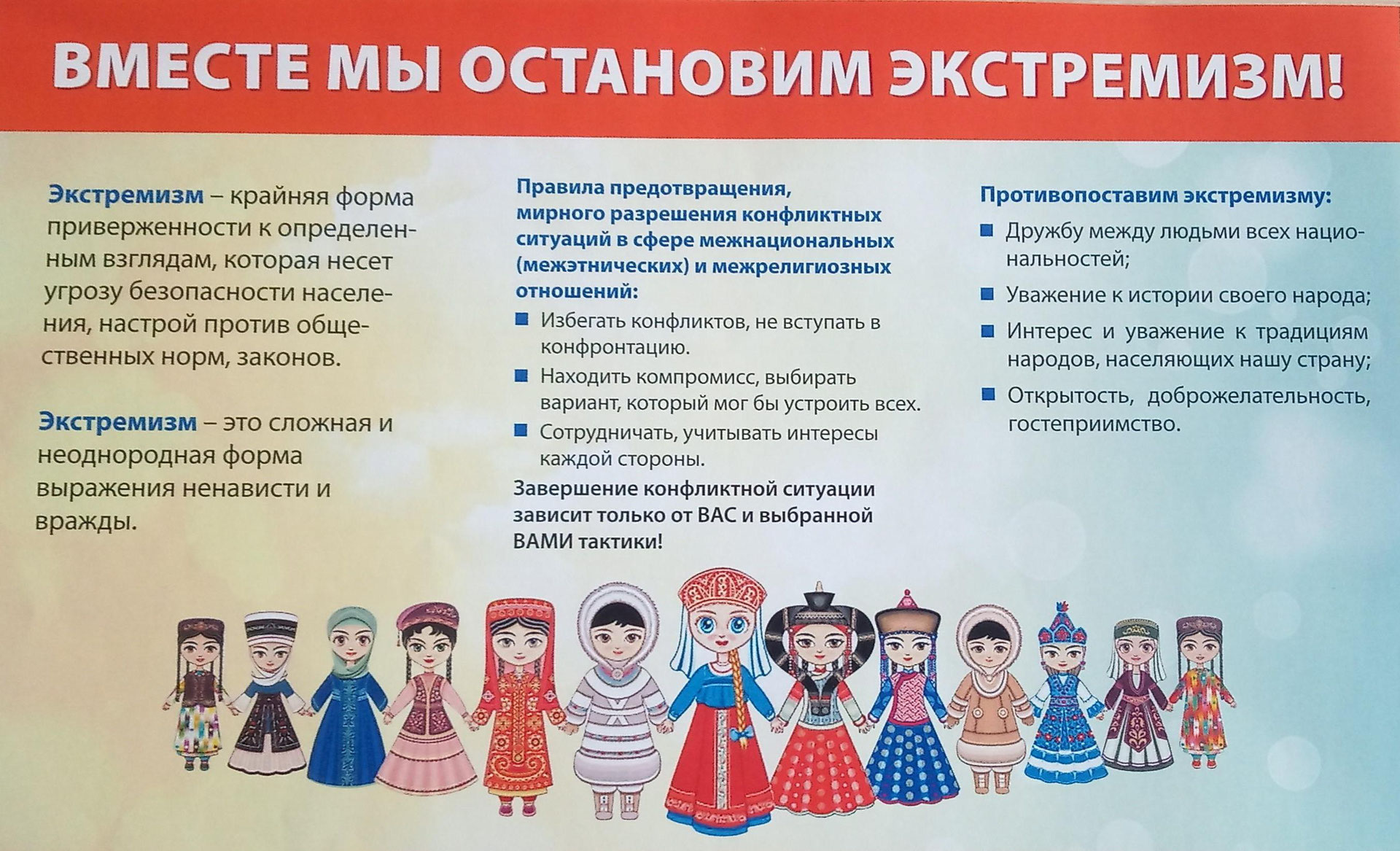 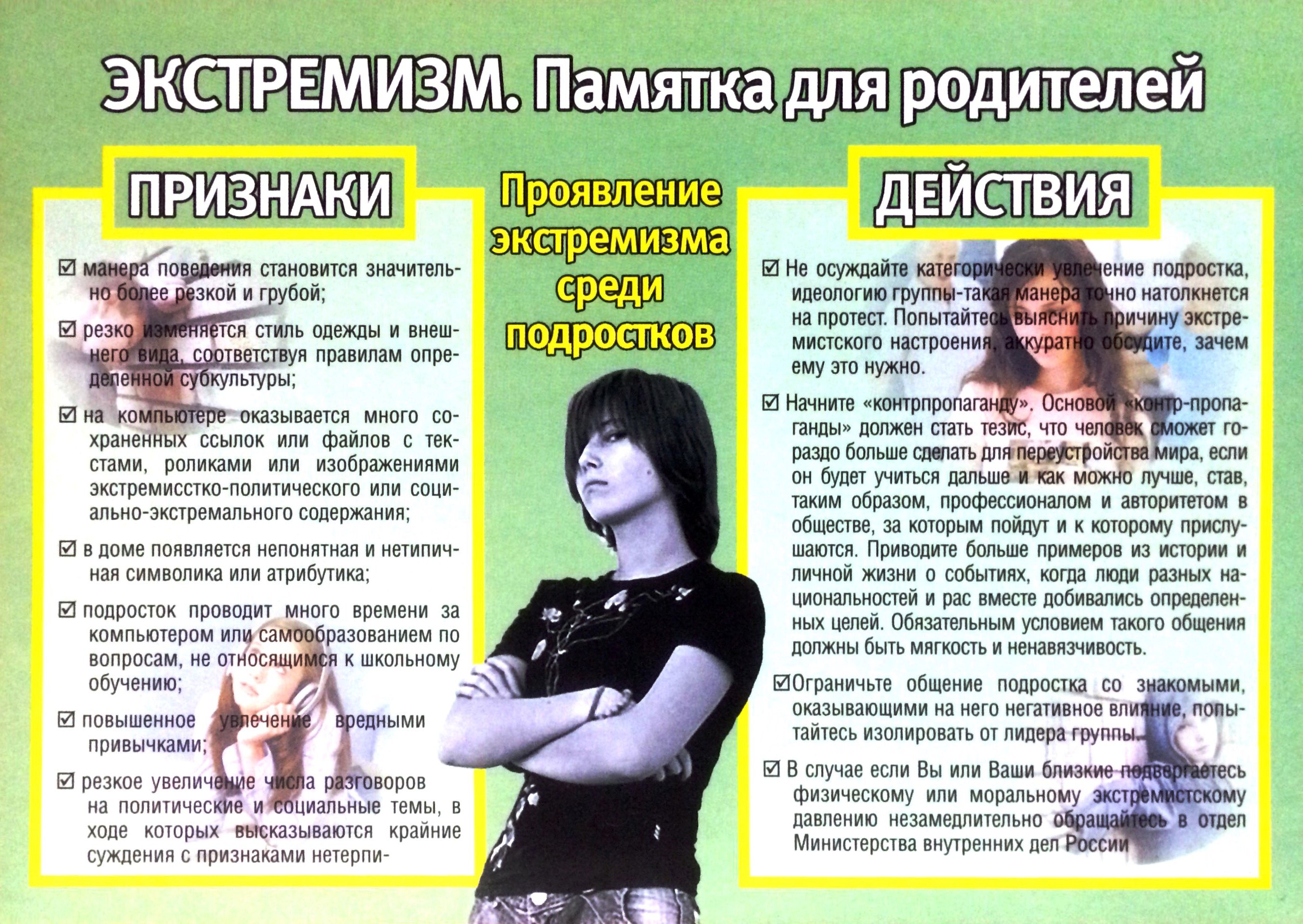